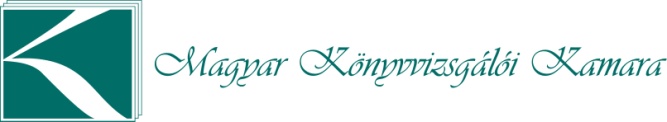 A bizonyítékszerzés minőségellenőzésének tapasztalatai I.
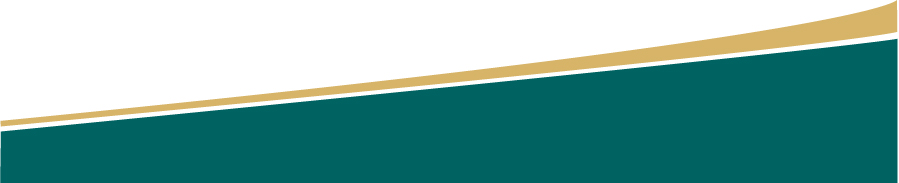 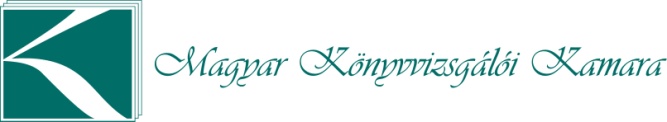 Tervezés és munkaprogram
A tervezési folyamat végső eredménye a könyvvizsgálat során végrehajtandó ügyfélspecifikus munkaprogram (programfegyelem)
A könyvvizsgálati program  utasítások rendszere, eszközül szolgál  a munka pontos végrehajtásának ellenőrzéséhez, rögzítéséhez 
Tartalmazza minden egyes terület könyvvizsgálati céljait, a tervezett időráfordítást, a különböző könyvvizsgálati módszereket, eljárásokat a kockázatbecslés eredményeinek figyelembe vételével
Ciklikusság a tervezésben: a tervezés szakaszában kialakult kritikus és jelentős könyvvizsgálati célok a könyvvizsgálat során folyamatos mérlegelést igényelnek, mert az alkalmazott eljárások újabb célokat is feltárhatnak.
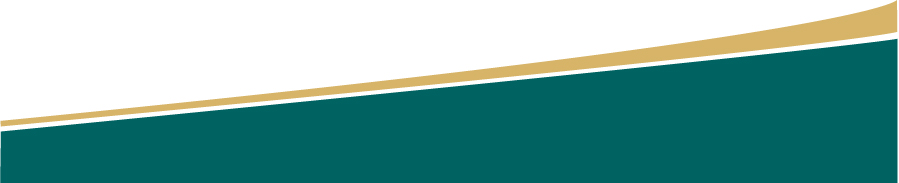 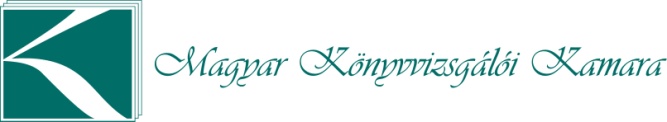 A kérdőívben...
2.5. kérdés: Azonosították-e, hogy milyen lényeges  számlaegyenlegek, ügyletcsoportok és közzéteendő információk várhatóak a beszámolóban? Megtörtént-e a kockázatbecslés a beszámoló és az állítások szintjén, valamint a  várhatóan kritikus és jelentős területek kijelölése?
Standard: 315/25. A könyvvizsgálónak azonosítania kell és fel kell mérnie a lényeges hibás állítások kockázatait:
(a) a pénzügyi kimutatások szintjén, .... és
(b) az állítások szintjén az ügyletcsoportok, számlaegyenlegek és közzétételek tekintetében ..... annak érdekében, hogy ez alapot nyújtson a további könyvvizsgálati eljárások megtervezéséhez és végrehajtásához.
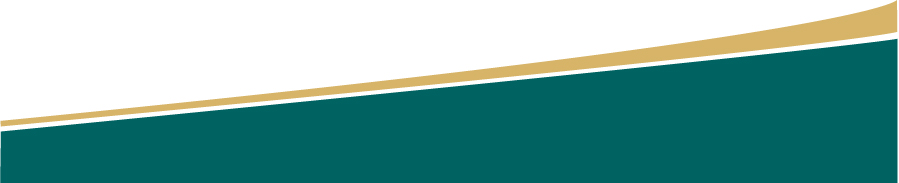 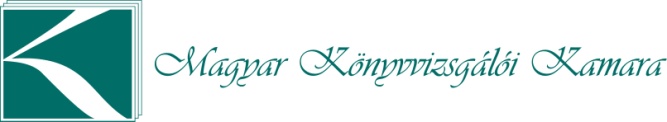 Kritikus és jelentős területek fogalma
Jelentős kockázat – a lényeges hibás állítás olyan azonosított és felmért kockázata, amely a könyvvizsgáló megítélése szerint különleges könyvvizsgálati megfontolást igényel [315/4. (e)]. 
Amikor a könyvvizsgáló a tervezés során
	- azonosítja a kockázatokat a pénzügyi kimutatások szintjén, valamint az állítások, az ügyletcsoportok, számlaegyenlegek és közzétételek tekintetében
	- mérlegeli a kockázatok mértékét (okozhat-e lényeges hibát), és
	-  annak valószínűségét, hogy a hiba bekövetkezhet-e
A beszámoló szintjén is jelentős célokat kritikus könyvvizsgálati céloknak nevezzük.
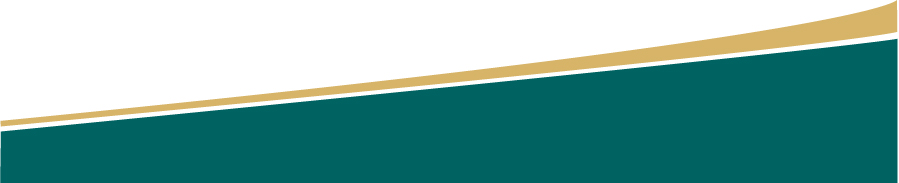 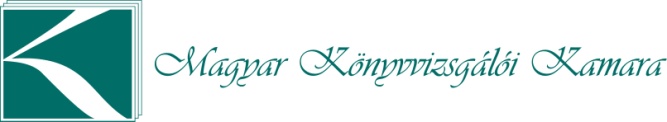 Könyvvizsgálati területek súlypontozása
Az üzleti tevékenység ismerete, a belső ellenőrzési és számviteli  rendszer előzetes felmérése, a kockázatbecslés, valamint a lényegesség figyelembevételével kell elkészíteni a beszámoló egészére vonatkozóan
A könyvvizsgálati célok közötti súlypontozás a könyvvizsgáló szakmai megítélésének függvénye
A célok meghatározásának folyamata területenként a kockázat mérlegelésével történik (események tömege, bonyolultsága, értékek, változások, ügyletek jellege, ügyfelek, becslések, korábbi hibák stb.)
A tervezés szakaszában kialakult kritikus és jelentős könyvvizsgálati célok a könyvvizsgálat során folyamatos mérlegelést igényelnek, mert az alkalmazott eljárások újabb célokat is feltárhatnak
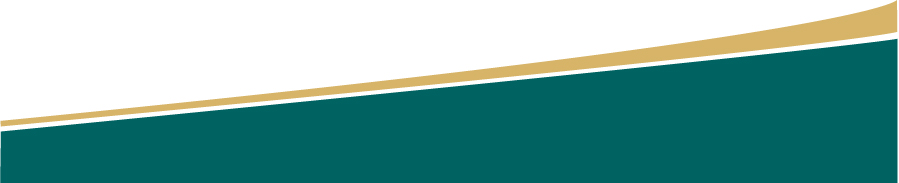 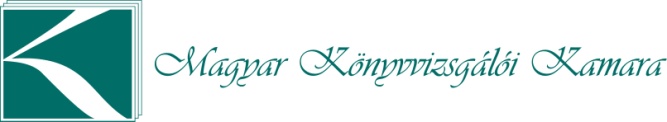 Összefoglalva: milyen is a jó munkaprogram?
a könyvvizsgálati terv alapján készül, 
ügyfélspecifikus,
tartalmazza a jelentős, kritikus könyvvizsgálati célokat, a vizsgálat során esetleg felmerült módosításokat, 
meghatározza a vizsgálat módszereit,
szemléletesen mutatja be a kapott eredményt,
megalapozza a megfelelő következtetés levonását.

Kisvállalkozásoknál összevonható a stratégiai és a tervezési dokumentum (a terv tartalmazza a végrehajtandó könyvvizsgálati eljárások jellegét, ütemezését és terjedelmét is).
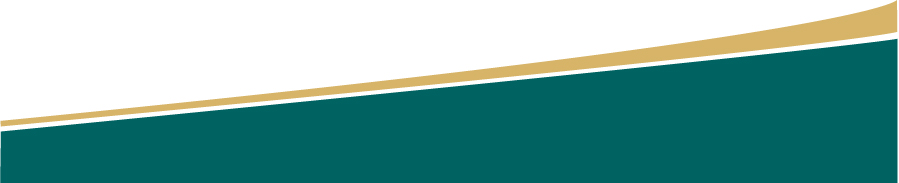 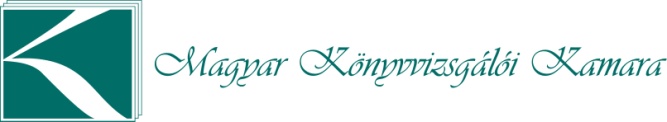 Elegendő és  megfelelő könyvvizsgálati bizonyíték
„A könyvvizsgálónak elegendő és megfelelő bizonyítékot kell szerezni ahhoz, hogy olyan elfogadható következtetéseket tudjon levonni, amelyre a könyvvizsgálói jelentést alapozni tudja” (500/1.)
Ha a könyvvizsgáló nem képes elegendő és megfelelő bizonyítékhoz jutni, akkor korlátozott véleményt, vagy a vélemény-nyilvánítás elutasítását tartalmazó jelentést kell adnia.
A véleménnyel kapcsolatos  következtetések levonására alkalmas bizonyítékok:
Fontos értékelni a bizonyítékok megbízhatóságát:
		- elegendő – mennyiségre vonatkozik, könyvvizsgáló 		   megítélésétől függ;
		- megfelelő - minőségileg alkalmas egy adott állítás               
                          alátámasztására,
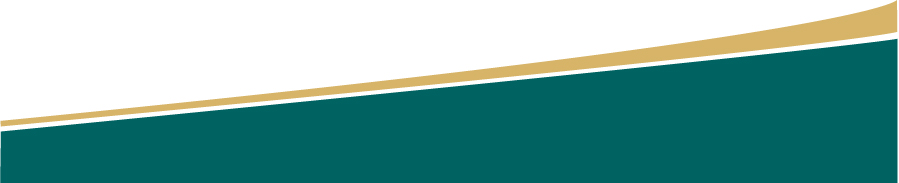 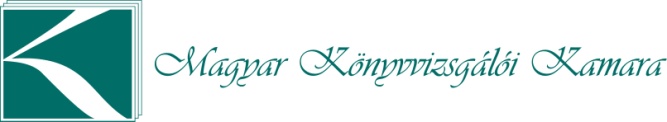 Könyvvizsgálati bizonyítékként felhasználható információk
Releváns, megbízható, pontos és teljes legyen – ha a gazdálkodó egység állította elő, mérlegelni kell, hogy a könyvvizsgáló szemszögéből nézve kellően megbízható-e;
Ha a vezetés szakértője készítette, a könyvvizsgálónak értékelnie kell a szakértő kompetenciáját, képességeit és tárgyilagosságát, a szakértő munkáját, és azt, hogy bizonyítékként megfelelő-e.

Ha kétely merül fel valamely könyvvizsgálati bizonyíték megbízhatóságával kapcsolatban (pl. nincs összhangban egy másik forrásból származó bizonyítékkal), mérlegelni kell a könyvvizsgálati eljárások bővítését.
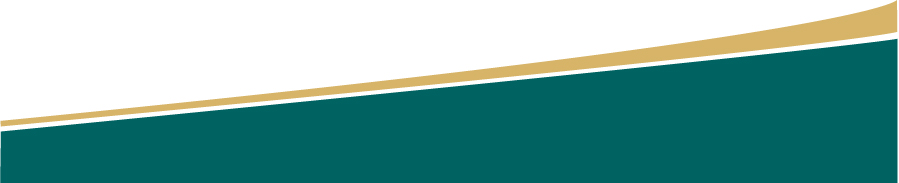 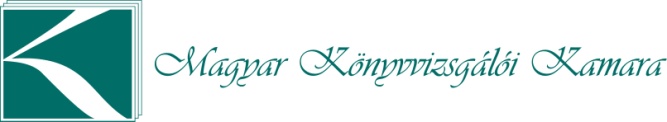 A könyvvizsgálati bizonyítékok megszerzését szolgáló könyvvizsgálati eljárások
A könyvvizsgálói vélemény alapjául szolgáló könyvvizsgálati bizonyítékok megszerzését az alábbi eljárások végrehajtása szolgálja: 
kockázatbecslési eljárások; és
további könyvvizsgálati eljárások, amelyek magukban foglalják:
	- a kontrollok teszteléseit, ha azt nemzetközi 	könyvvizsgálati standardok előírják, vagy ha a 	könyvvizsgáló ezek mellett döntött, és
	- az alapvető vizsgálati eljárásokat, beleértve az 	adatok teszteléseit és az alapvető elemző eljárásokat is. 

Fontos: az eljárások jellege és ütemezése – milyen bizonyíték mikor áll rendelkezésre?
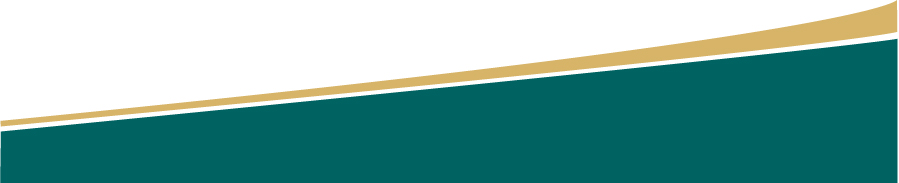 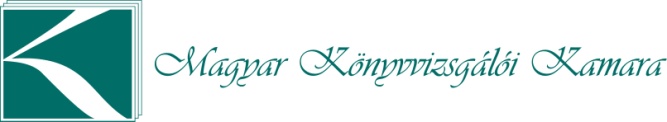 Könyvvizsgálati eljárások
Szemrevételezés - nyilvántartások vagy dokumentumok, készlet vagy eszköz fizikai megvizsgálása. Kontrollok teszteléseként nyilvántartások jogosultságának ellenőrzése. Szerződések vizsgálata alátámaszthatja a bevételek megjelenítését. 
Megfigyelés - leltározás vagy a kontrolltevékenységek
Külső megerősítések – nem csak számlaegyenlegekre, de harmadik féllel kötött megállapodásokra is, esetleg alátámasztja valami hiányát
Újraszámítás - dokumentumok vagy nyilvántartások matematikai pontosságának ellenőrzése (manuális vagy elektronikus)
Ismételt végrehajtás - a belső kontroll részeként végrehajtott eljárások könyvvizsgáló általi független végrehajtása
Elemző eljárások - pénzügyi és nem pénzügyi adatok közötti ésszerű kapcsolatok elemzése, változások, összefüggések vizsgálata
Interjú – széles körben használatos, a kapott válaszok elemzése megalapozhatja a könyvvizsgáló további vizsgálatai kiterjesztését
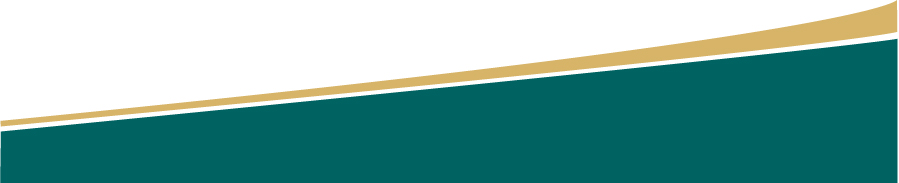 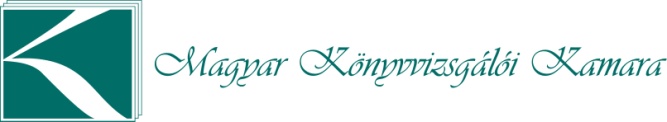 Tételek tesztelése
A bizonyítékszerzés során az elegendőség követelményének teljesítéséhez a tesztelendő tételek mennyiségének meghatározása, tesztelésre történő kiválasztása kiválasztása fontos szempont.
A kiválasztásnak a könyvvizsgáló rendelkezésére álló módjai:
az összes tétel kiválasztása (100%-os vizsgálat) – ha a sokaság kevés, nagy értékű tételből áll, vagy jelentős a kockázat, és más módon nem elérhető a kellő bizonyosság, esetleg számítástechnikai segítség is van
konkrét tételek kiválasztása – nagy értékű vagy kulcsfontosságú tételek, egy bizonyos összeg feletti összes tétel, információszerzést szolgáló tételek. 
könyvvizsgálati mintavételezés –  úgy van kialakítva, hogy lehetővé tegye egy teljes sokaságra vonatkozó következtetések levonását egy abból vett minta tesztelése alapján
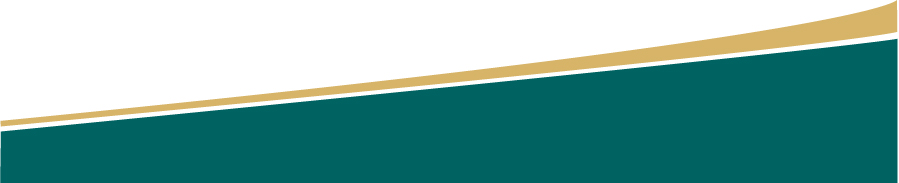 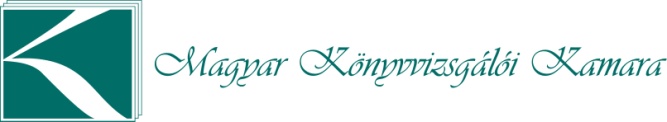 Ellenőrzési tapasztalatok
A terület jelentős/kritikus minősítése a kockázatbecslés alapján történik, de amennyiben a  minőségellenőr azt állapítja meg, hogy a kockázatok meghatározása nem megfelelően történt, saját kockázatértékelése alapján választhatja ki az ellenőrzendő területeket!
A megszerzett bizonyítékok nem mindig követik a tervet, illetve a munkaprogramot: gyakori tapasztalat, hogy „menet közben” terjeszti ki a könyvvizsgáló a vizsgálati eljárásait, viszont nem vezeti át a változtatásokat a terven.
Probléma, hogy nincsen elég bizonyíték a cég tevékenységéről, sajátosságairól, illetve a kontrollkörnyezet megismeréséről – a szoftver által felkínált kérdésekre adnak egyszavas válaszokat!
Feltárt, nem javított könyvvizsgálati eltérésekkel gyakorlatilag nem találkozunk, viszont fontos (lenne) a szinkron a teljességi nyilatkozattal!
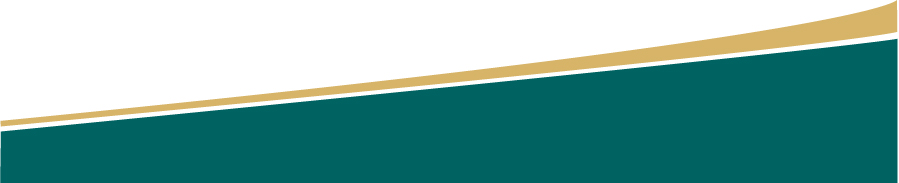 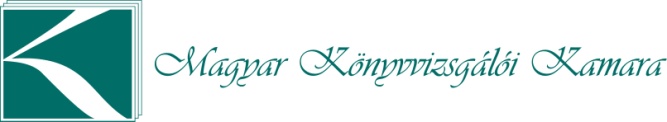 A számviteli politika megismerése
A gazdálkodó egység által választott és alkalmazott számviteli politikák megismerése olyan kérdésekre terjedhet ki, mint például:
a gazdálkodó egység által a jelentős és szokatlan ügyletek elszámolására alkalmazott módszerek;
a jelentős számviteli politikák hatása az olyan ellentmondásos vagy újonnan felmerülő területeken, amely területekre vonatkozóan nincs irányadó útmutatás vagy konszenzus;
a gazdálkodó egység számviteli politikájának változásai;
a gazdálkodó egység számára új pénzügyi beszámolási standardok, jogszabályok és szabályozások, valamint az, hogy a gazdálkodó egység mikor és hogyan veszi majd át ezeket a követelményeket.
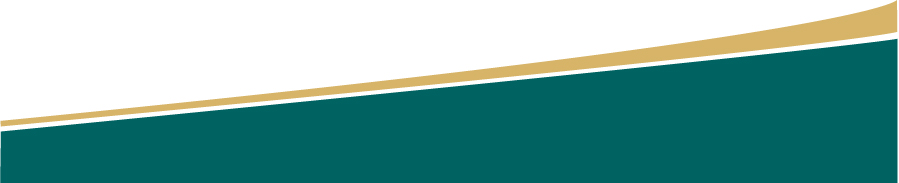 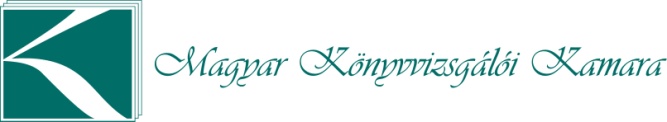 A számviteli politika ellenőrzése
Az ellenőrzés nem másodkönyvvizsgálat, nem az ellenőrnek kell elvégeznie a számviteli politika áttekintését és véleményezését!
Az sem feltétel, hogy tartalmazza  a dokumentáció, de a tartalmi ellenőrzésről készült kérdőív része a dokumentációnak!
A rövid szöveges vélemény ismertetését követően felsorolhatók azok a referenciaszámok, ahol még foglalkozunk a számviteli politikával, meghivatkozzuk az abban foglaltakat (pl. beszámolási keretelvek, a beszámoló választott formája, a mérlegkészítés időpontja, ennek esetleges véltzása, hatása az összehasonlíthatóságra, écs, értékvesztés,  kivételes nagyságú vagy előfordulású bevételek, költségek, ráfordítások, bemutatás a kiegészítő mellékletben, stb...)
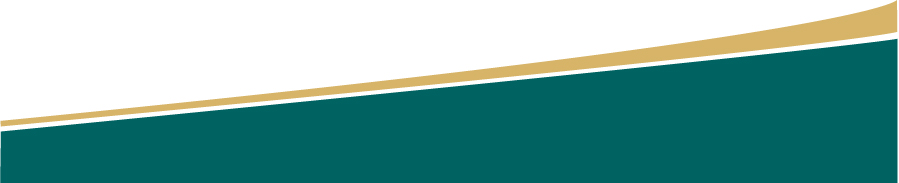 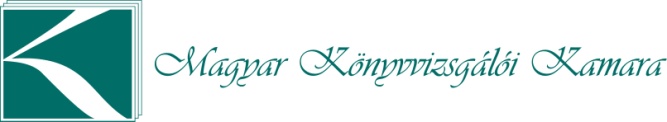 A csalás és a szakmai szkepticizmus
Csalás – a vezetésen, az irányítással megbízott személyeken, a munkavállalókon vagy harmadik feleken belüli egy vagy több személy által szándékosan elkövetett cselekedet, amely együtt jár a méltánytalan vagy illegális előny szerzése céljából alkalmazott megtévesztéssel.
Kockázati tényezői – érdek, lehetőség és etikai norma
Szakmai szkepticizmus – más hozzáállás, mint a megelőlegezett bizalom!
Csalásból eredő lényeges hibás állítás kockázatainak azonosítása és becslése – mindig jelentős kockázatot jelent!
Eljárások a munkaprogramban - főkönyvben rögzített naplótételek és a pénzügyi kimutatások elkészítése során tett egyéb helyesbítések megfelelőségének ellenőrzése, interjú a pénzügyi beszámolási folyamatban részt vevő személyekkel, számviteli becslések értékelése az elfogultság szempontjából, a vezetés döntéseinek megítélése
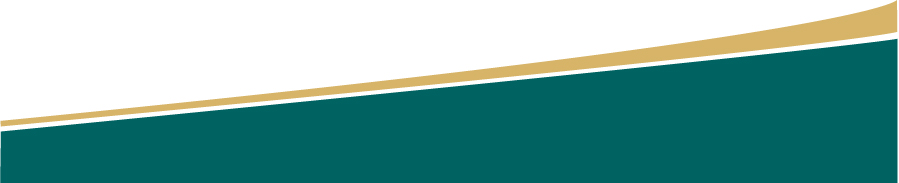 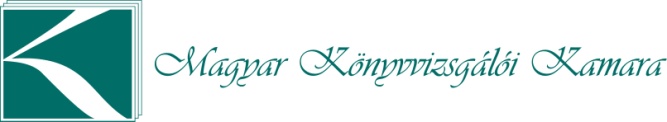 A csalás, hamisítás vizsgálatok bizonyítékai
A könyvvizsgálói szoftverek már tartalmaznak kérdéslistákat, de önmagában ezek kitöltése nem elegendő
Az adott cég esetében releváns vizsgálatokat kell tervezni, és a végrehajtás során ezen vizsgálatok eredményét kell dokumentálni, majd levonni a következtetéseket
Az, hogy a vezetés aláírja a teljességi nyilatkozatot (annak részeként a csalásról, hamisításról is nyilatkozik), nem elegendő!
A szakmai szkepticizmus jegyében a kapott információk megbízhatóságát ellenőrizni kell, az erre vonatkozó, könyvvizsgáló által végzett ellenőrzés dokumentumait tekinti át az ellenőr („A csalásból eredő lényeges hibás állítás fel nem tárásának kockázata nagyobb, mint a hibából eredő lényeges hibás állítások fel nem tárásának kockázata.”) ISA240 (6)
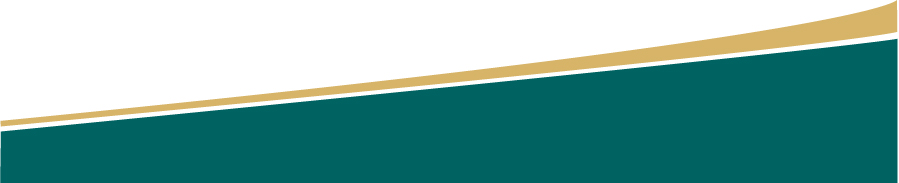 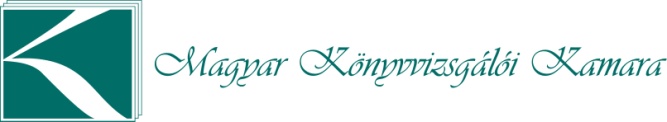 A kapcsolt felek körének vizsgálata
Nem intézhető el azzal a kijelentéssel, hogy nincsenek kapcsolt felek
Nem csak a beszámolási keretelvekben szereplő követelményeket kell vizsgálni, az ISA550 (10) szerint ide tartoznak a közvetlenül vagy közvetve jelentős befolyást gyakorló személyek, a közös ellnőrzés alatt álló gazdálkodó egységek azáltal, hogy közös az ellenőrzést gyakorló tulajdonosuk, közeli családtagnak minősülő tulajdonosokkal vagy kulcspozícióban lévő vezetőkkel rendelkeznek
Dokumentálható a vizsgálat a tulajdonosokkal, vezetőkkel készített interjúk mellett a közhiteles nyilvántartásból lekérhető kapcsolati hálókkal, de a nem piaci körülmények között lebonyolított ügyletek vizsgálata is elengedhetetlen
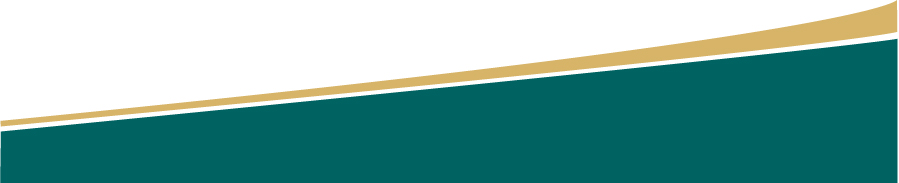 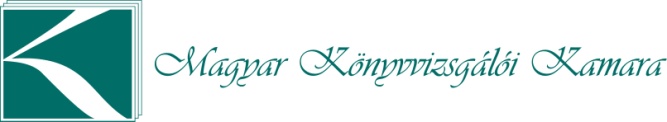 A fordulónap utáni események vizsgálata
Fordulónap utáni események – A pénzügyi kimutatások fordulónapja és a könyvvizsgálói jelentés dátuma között bekövetkező események, valamint olyan tények, amelyek a könyvvizsgálói jelentés dátumát követően jutottak a könyvvizsgáló tudomására [ISA 560 (5) e.]
Gyakori hiányosság, hogy az ellenőrzött könyvvizsgáló nem tud bemutatni semmilyen dokumentációt a standard szerinti követelményeknek megfelelően elvégzett vizsgálatról, általában egy mondat szokott szerepelni a munkalapon: A fordulónapot követően nem jutott tudomásomra semmilyen olyan esemény, amely a pénzügyi kimutatásokra (beszámolóra) hatással lenne.
Az, hogy erre a következtetésre a könyvvizsgáló milyen vizsgálatok eredményeként jutott, nincs dokumentálva, sőt, számos esetben tudomással bír jelentős eseményeket illetően (pl. végelszámolásról döntött a taggyűlés, amelyik elfogadta a beszámolót, de ezt korábban nem jelezte, vagy pótbefizetésről határoztak a saját tőke problémák miatt, stb...)
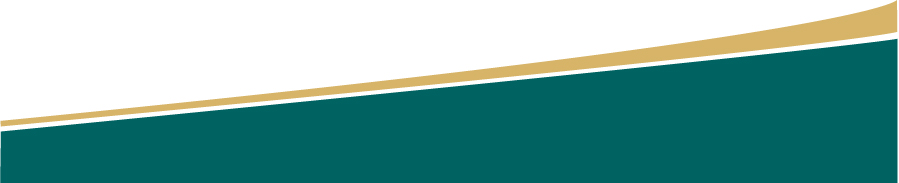 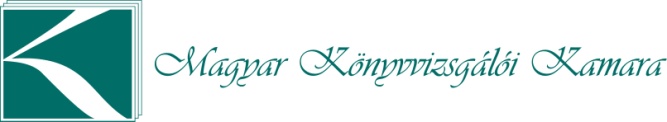 Jelentős követelések, kötelezettségek vizsgálata, külső megerősítések beszerzése, értékelése
Gyakori tapasztalat, hogy a könyvvizsgáló nem ragaszkodott a jelentős követelések, kötelezettségek külső megerősítéséhez, elfogadta azok beszámolóban szereplő értékét anélkül, hogy alá tudta volna dokumentumokkal támasztani.
Ez a mulasztás különösen a követelések esetében okozott gondot, számos esetben nem került sor olyan értékvesztések elszámolására, amelyek a minőségellenőr véleménye alapján indokoltak lettek volna (2-3 éves követelések, visszaigazolás és a kiegyenlítés dokumentált reménye nélkül).
A külső megerősítések értékelésének célja a megszerzett  könyvvizsgálati dokumentumok minősítése, ennek alapján kell eldöntenie a könyvvizsgálónak, hogy szükség van-e további eljárások lefolytatására, megerősítő bizonyítékok szerzésére.
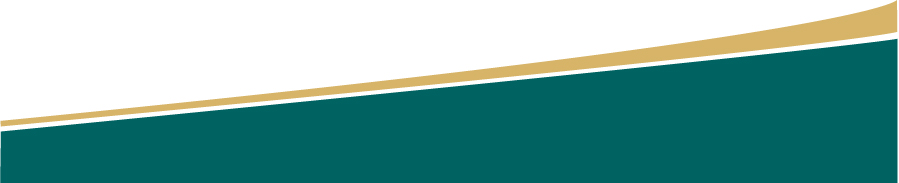 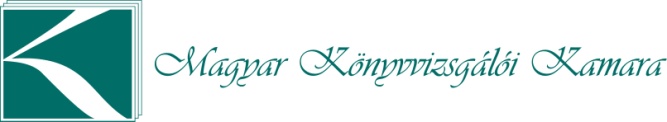 Ügyvédi  információ bekérése, értékelése
A jogi teljességi nyilatkozat bekérése kötelező stndard előírás, amennyiben a társaság nem foglalkoztat  jogi képviselőt, a vezető hivatott ebben a témában is nyilatkozni – a teljességi nyilatkozat részeként, vagy külön dokumentumban. Amennyiben több ügyvédet is megbízott a társaság, az ügyvédi indormációt valamennyi, a társaság nevében eljáró személytől be kell kérni.
Tekintve, hogy az információ értékelése része a könyvvizsgálati jelentés kibocsátását megelőző áttekintési munkafázisnak, a legtöbb haszna azonak a nyilatkozatoknak van, amelyek dátuma nem későbbi a könyvvizsgálói jelentés dátumánál, hanem - hasonlóan a teljességi nyilatkozatéhoz - a lehető legközelebb áll hozzá.
A társaság peres ügyeiről a könyvvizsgálónak akkor is elegendő és megfelelő bizonyítékot kell gyűjteni (céltartalék képzés), ha nincs érdemi előrelépés a perekben,
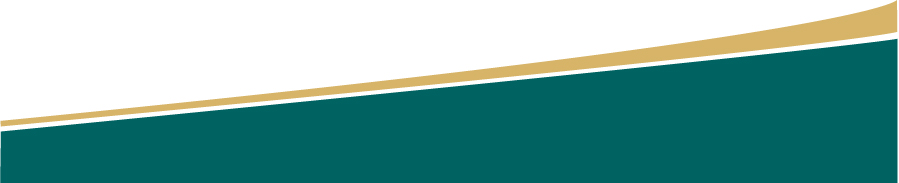 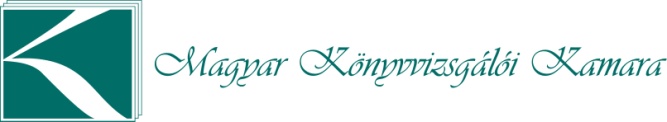 Teljességi nyilatkozat
Minta változása: 2018. május 14-től (előtte használható a 2011-ben közzétett)
Tapasztalt problémák: tartalma sokszor bővebb, mint azt az adott cég sajátosságai indokolnák, hiányoznak ugyanakkor a „testre szabott” nyilatkozatok, hiányzik a címzés (kinek, milyen alkalomból adják), illetve ügyvéd hiányában akkor sem tartalmazzák a jogi nyilatkozatot, ha ez külön dokumentumban sem áll rendelkezésre.
Dátumozása: nem lehet későbbi, mint a könyvvizsgálói jelentésé, azt megelőző lehet, de minél közelebb legyen – lehetőleg azonos – a jelentés dátumával.
Nem pótolja az el nem végzett könyvvizsgálati munkát, a meg nem szerzett elegendő és megfelelő bizonyítékokat...
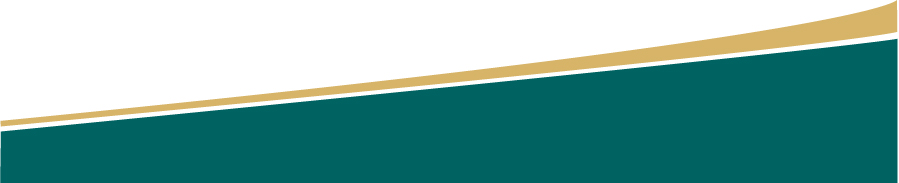 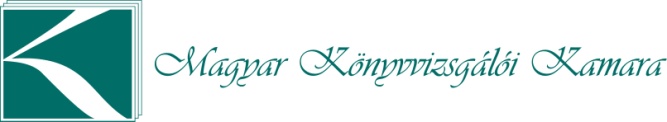 Az eredménykimutatás könyvvizsgálata
Árbevétel elszámolás /vevői követelések – jelentős könyvvizsgálati terület
Vizsgálni kell a számviteli politika/üzletszabályzat előírásait, kiemelt területeknek minősülnek a
	- kapcsolt vállalkozásokkal kapcsolatos ügyletek,
	- a konszignációs raktárakból történő értékesítés,
	- a visszáruk, storno, jóváíró tételek,
	- szolgáltatás nyújtás vagy termékértékesítés nélkül  
             elszámolt bevételek,
	- a megrendelések különböző szállítási feltételek és a
	- halasztott bevételek, fordulónap utáni 
             kiegyenlítések, stb...
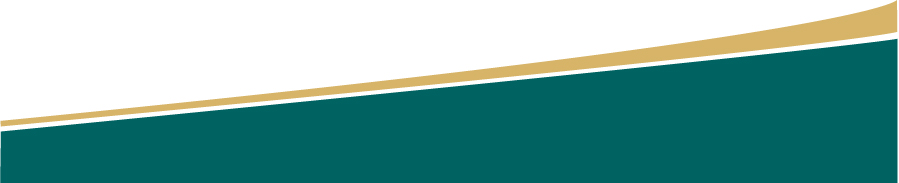 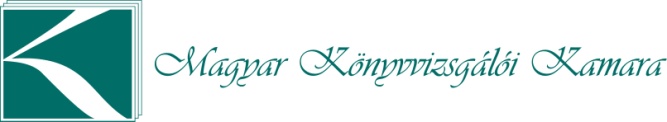 Az eredménykimutatás könyvvizsgálata
Időbeli elszámolás helyességének vizsgálata: megfelelő időszakra lett-e elszámolva a követelés
Lényeges a bizonylati alátámasztás vizsgálata (teljesítés igazolás, számla, szállítólevél, szerződés, stb.)
Gyakori problémák:
	- a rendszeresen ismétlődő szolgáltatások elszámolása 
 	- a paritások nem megfelelő használata
Kapcsolódó tételek (értékcsökkenés, értékvesztés, stb.)
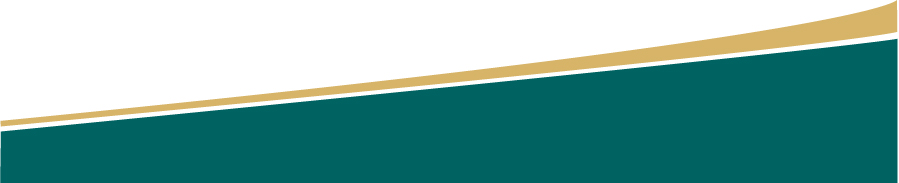 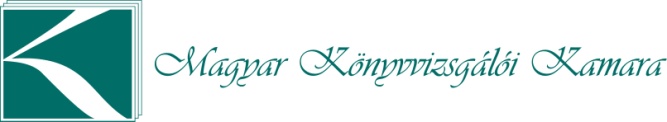 Bizonyítékszerzési eszközök
Bizonylatok, dokumentumok vizsgálata - számla, szerződés, teljesítésigazolás, raktárbizonylat, fuvarokmányok, stb...
Külső megerősítések – vevői egyenlegközlő, banki igazolások, szb...
Újraszámítás
Ismételt végrehajtás
Elemző eljárások – változások, összefüggések elemzése
Szemle, személyes részvétel - megfigyelés, kérdezés
Interjúk
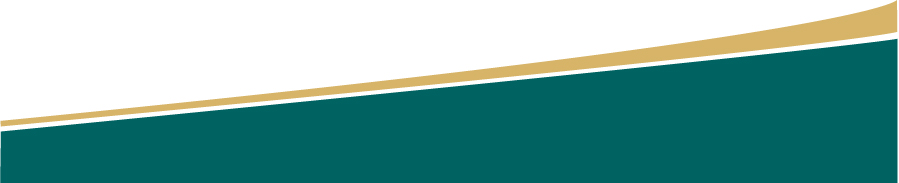 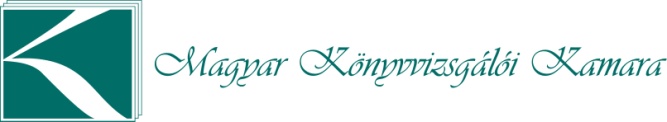 Tapasztalt hiányosságok
Már a tervezésnél – a munkaprogramban kevés alapvető vizsgálati eljárás szerepel, hiányoznak a tételes tesztelési eljárások, a mintavételezésre vonatkozó szempontok
Hiányzik a teljes sokaság vizsgálata, a statisztikai mintavétel, a reprezentatív mintavétel
Nem alkalmazzák a nem-reprezentatív mintavétel és a nem statisztikai mintavétel módszereit
Hiányoznak a számítások a mintanagyságra vonatkozóan (amely függ az eredendő kockázattól, az ellenőrzési bizonyosságtól, a sokaságtól, a lényegességi hibahatártól és a sokaság rétegződésétől)
Sokszor nincs hivatkozás a számviteli politikában foglalt elszámolások  megfelelő vagy nem megfelelő alkalmazására 
Ipari gyártó cégeknél hiányzik az önköltségszámítási szabályzat áttekintése, véleményezése, az abban foglaltak dokumentált ellenőrzése
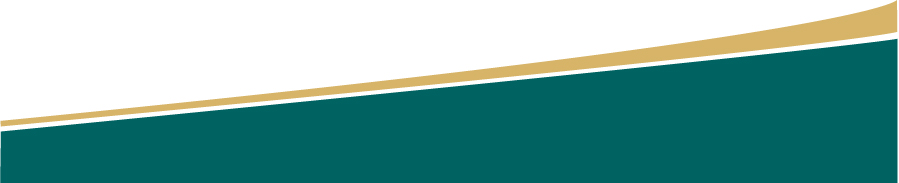